The Printing Process
Final ArtworkPreparation
Double check
- Layout size, A4? ,       A3? postcard
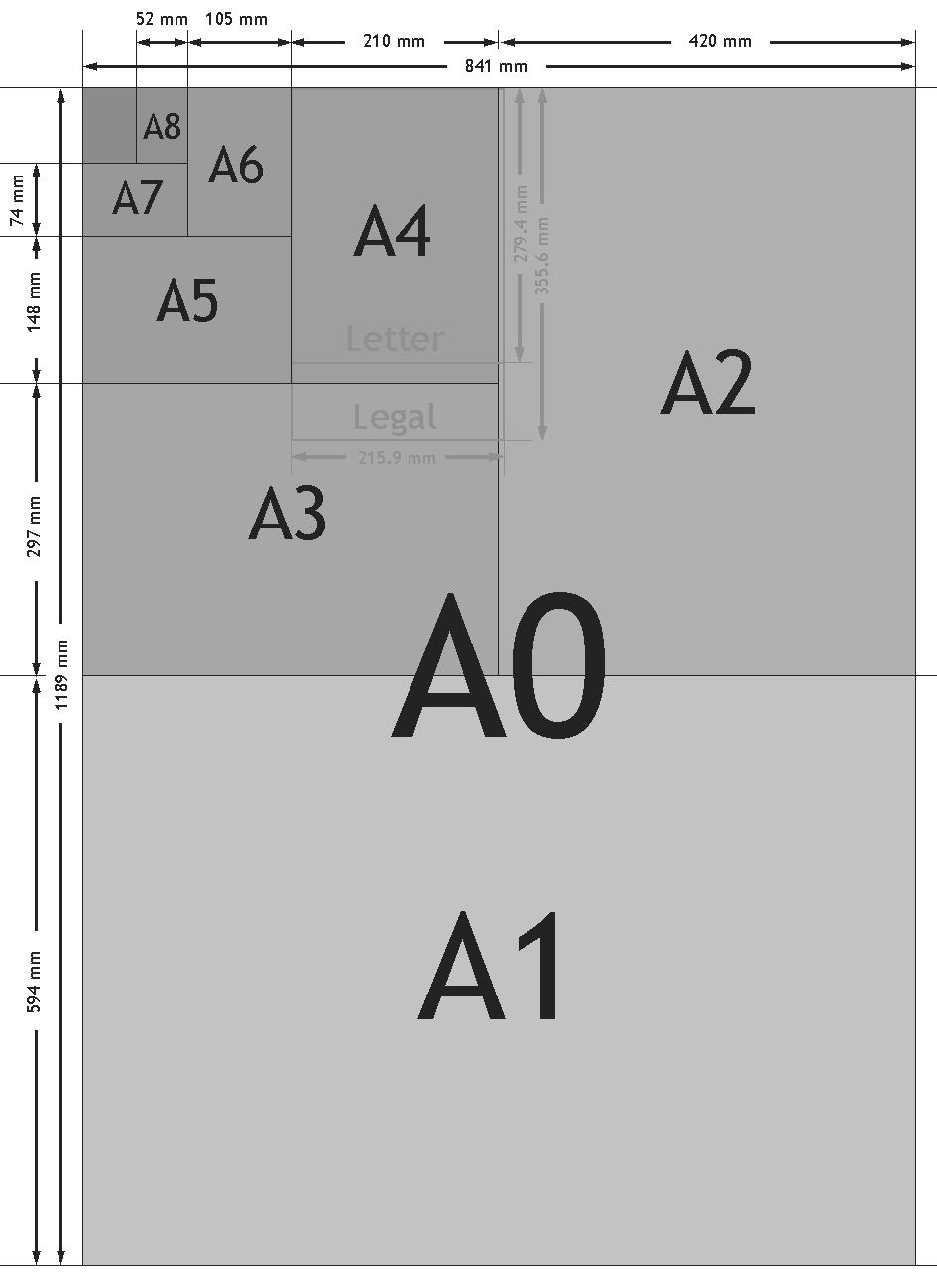 Double check
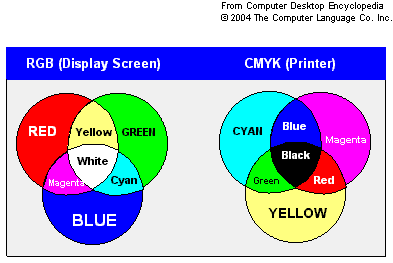 Double check
CMYK – Process Color
Mixture of CMYK

Pantone – Solid color
Color is consistent

RGB – Vibrant Color
Did not involved black
Crop Mark
Crop/Trim Mark (hairline) horizontal and vertical rules that define where the page should be trimmed.

	Go to Effect >> Crop Marks
Bleed
Bleed is the amount of artwork that falls outside of the printing bounding box, or outside the crop area and trim marks. An image that bleeds off the edge of the printed sheet) should be at least 0.5mm.
Create Outlines
Convert text to outlines for press-ready vector artwork is essential knowledge. Fonts can cause problems when sending artwork to press.
 
	Make sure some of the text in the page is not locked individually. If will alert you with missing font files.

	To convert text to outlines, Go Select >> Select All. 
	Go Type >> Create Outlines.
Fonts
Some software does not have create outlines like
Microsoft Publisher. Prepare the fonts in the folder
to pass to the printer

Go to C:Window >> fonts folder
Pre-Printing Process
Colour Proofs
Cost/Price
Types of paper
Quantity
Colour Proofs

Colour proofs helps us and the printer to print items accurately
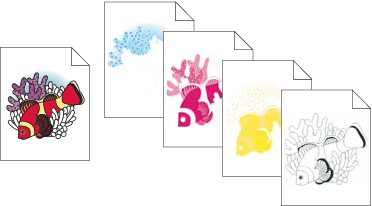 You can also include custom inks 
	(called spot colors). 
	In this case, a separate plate is created for each spot color. When inked with the appropriate color and printed in register with one another, these colors combine to reproduce the original artwork.
Cost/Price

Make a mock-up so that the printer can do a costing for you. 
You must know how many colour print, size, one fold, two fold and quantity in mind
Cost/Price

You must know …
Quantity:     500 pcs, 1,000 pcs, 3,000 pcs
				    or 10,000
Colour print:  Outside and inside 
Size:			    A5, A4, Letter paper or 				    in numbers
Type:			   One fold, two fold and  					no fold
Types of paper

Types of paper in mind. There are many types. 
Name of paper like Simili paper, Glossy paper, Matt paper,  
Name/Post card: Simili card, Artcard, 513 card
Types of paper

Weight of the paper
	80gsm, 100gsm, 105gsm,150gsm, 128gsm, 157 gsm, 

Weight of the card
	200gsm, 230gsm …
Communication
Make friend with the printers.
Have an understanding of how printers do their works.
Not all of them do things the same ways.
 Examples… bigger printer company…smaller company
Communication
Information:-
	- PrintMate, Puchong (offsets) 	Gary – 0193181076
 -	Watson, D’sara Jaya (offsets, digital)	Mr Ng - 012 308 3755

	- Enigo.com.my (Puchong)
	- www.xprint.co 	(DUMC Chinese Church)
Communication
- LC Graphic, Joey – Kota D’sara  Tel: 03-6141 8218 (Digital print)
	
	- Inkjet D’Next, Charry Ng – Puchong
	  Tel: 012 359 8880 (Digital print)
Communication
- Jstar printing, Joseph-Puchong
	  012 390 9950 (Digital print)

	- Vertex Print, Chan – Puchong
	  012 395 9730
The End
Thank You!
Social Media
After sending for printing, we can also
prepare for 

- 	Facebook
-	Blog
Website
Email
Project
Break into 2 group

TEAM 1: Jamie & Andy
TEAM 2: I Wei, Sabrina & Eugene

TOPIC : ELECTION            CAMPAIGN
Project
RESEARCH

BRAINSTORM

EXECUTE

PRINT & PRESENT